CEPC software in Marlin Framework
02/20/2020
1
Motivation & Plan
Motivation
Understand the CEPC software in Marlin Framework, help transferring CEPC software to GAUDI
Plot out the information of event collections
Plan
Building a ReadCollection package (plot the information in the collections)
Next: build a Validation package (plot the performances)
Half of the event collections have been plotted (see another file)
2
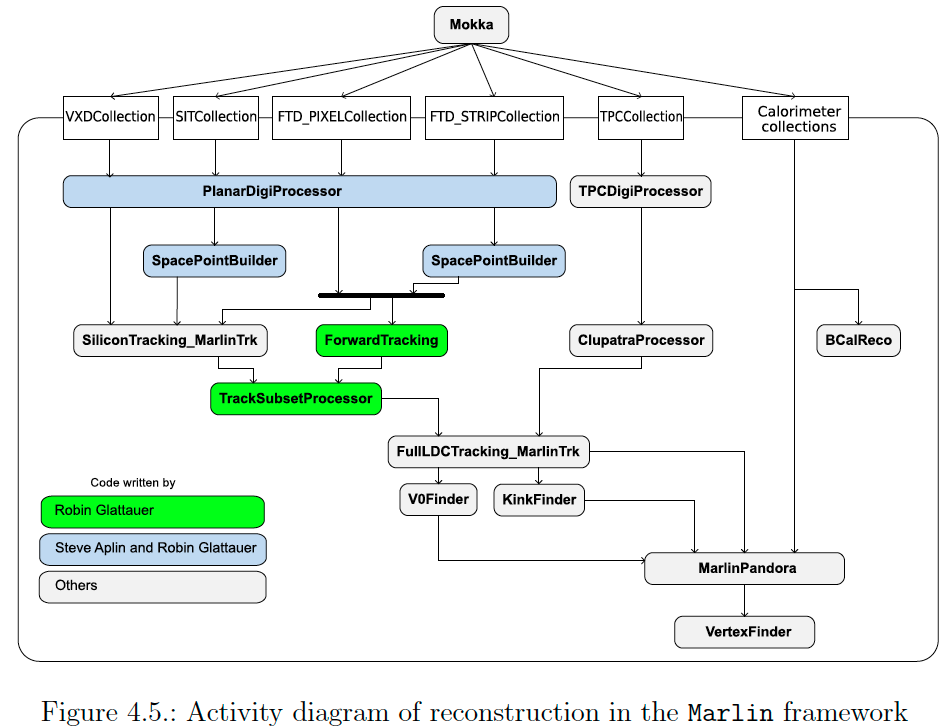 3